Mecânica4300153 - Segundo Semestre de 2022
13a Aula – Cinemática da rotação
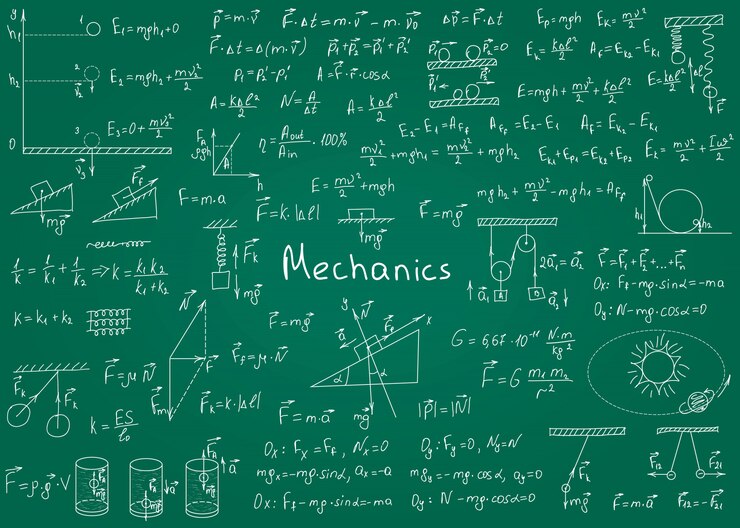 Nilberto H. Medina e Vito Vanin
medina@if.usp.br, vanin@if.usp.br
03-04/10/2022
Cinemática Rotacional

8.1 Movimento Rotacional

8.2 Variáveis rotacionais

8.3 Grandezas rotacionais com vetores

8.4 Rotação com aceleração constante

8.5 Relações entre variáveis lineares e angulares
Objetivos
Lista 4 – exercício 14 . Recuo do trenó causado pelo salto da passageira
João e Maria estão sentados em um trenó que está inicialmente em repouso sobre uma superfície de gelo horizontal e plana, cujo coeficiente de atrito cinético com o trenó é 0,2. A massa de João é 80 kg, a de Maria, 50 kg e a do trenó, 30 kg. Em um certo instante, Maria pula para fora do trenó e João não se move em relação ao trenó. Ao saltar, a velocidade de Maria em relação ao trenó tem módulo 7 m/s e forma um ângulo de 30º com o plano horizontal, no sistema de referência do trenó.
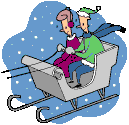 Esquematize as situações antes e depois do salto. Demonstre, a partir da conservação da quantidade de movimento, que a velocidade horizontal do centro de massa continuará a ser 0 apesar do movimento de Maria.
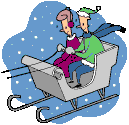 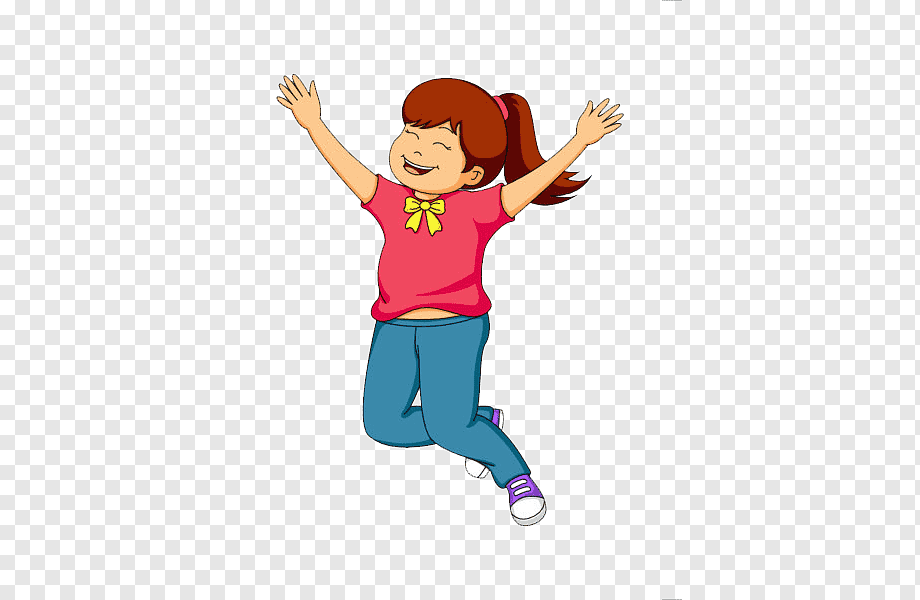 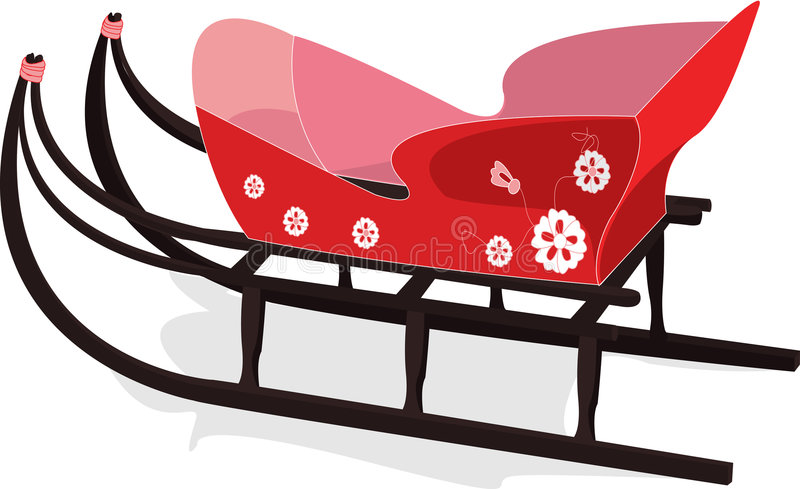 Lista 4 – exercício 14. Recuo do trenó causado pelo salto da passageira
João e Maria em trenó em repouso sobre uma superfície horizontal e plana, mc=0,2. 
João+trenó têm 110 kg. Maria, com 50 kg, pula em relação ao trenó a 7 m/s e 30º
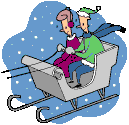 Demonstre, a partir da conservação da quantidade de movimento, que a velocidade horizontal do centro de massa continuará a ser 0 apesar do movimento de Maria.
Como o movimento de Maria é brusco, as quantidades de movimento na horizontal imediatamente antes do pulo e depois do pulo são iguais:
porque todos estão inicialmente parados, v=0
Maria
João+trenó
João fica no trenó, assim podemos considerá-los um corpo só de massa M
(iv)
Calcule o vetor velocidade inicial de recuo do trenó em relação ao solo.
Consideraremos apenas o movimento na direção horizontal – usamos apenas as componentes em x das velocidades, sem escrever o subscrito x, para aliviar a notação
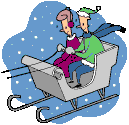 (v)
Movimento relativo
João parado no trenó; João serve de referência
Maria salta em um ângulo conhecido em relação a João, assim
Calcule o vetor velocidade de Maria em relação ao solo quando salta do trenó.
Os resultados acima são para a componente x; vamos usar os subscritos x e y daqui em diante
Interpretando o aumento do ângulo de lançamento
Maria
Referencial fixo no trenó
trenó
trenó
trenó
Ponto fixo no solo
Referencial fixo no  solo
Esboço animado do lançamento – dados do problema
salto                          trajetória vista do chão                trajetórias vistas do chão e do trenó
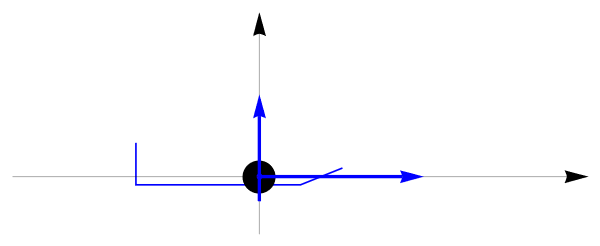 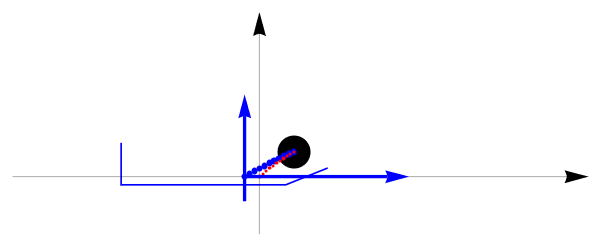 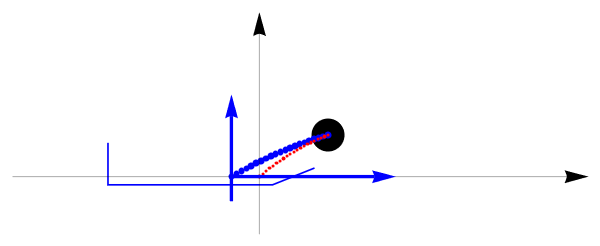 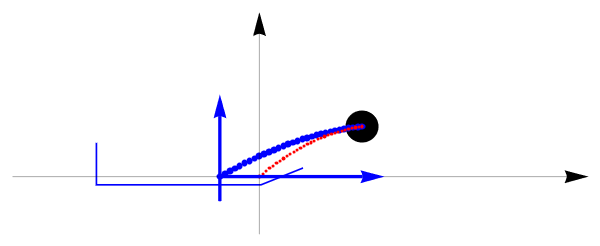 Os eixos fixos no chão e no trenó estão em linhas pretas finas e azuis grossas, respectivamente.
Note que o eixo fixo ao trenó carrega consigo as coordenadas do passado nos pontos em que foram geradas, e que a posição do presente tem coordenadas diferentes nos dois referenciais.
Determine a distância que o trenó percorre desde o salto até parar.
Considerando o sistema Trenó+João
O
Em um diagrama de corpo livre, identifique a força que impede a conservação da componente vertical da quantidade de movimento do sistema João + Maria + trenó e determine a causa dessa força.
quem diria...   Mas é ela         que impede o trenó de afundar
João
Maria
Trenó
8.1 Movimento Rotacional
Rotação de um corpo rígido em torno de um eixo fixo
Cada ponto descreve uma trajetória circular
Os centros desses círculos devem estar sobre uma linha reta chamada eixo de rotação
Um corpo rígido move-se em “rotação pura” se uma linha de referência,
perpendicular ao eixo, descreve o mesmo ângulo que qualquer outra linha de referência perpendicular ao eixo do corpo, num mesmo intervalo de tempo
B
A
Exemplo: Polia de um motor fixo ao chãolinhas AB e AC são raios da polia
Contraexemplos: bacia com água, superfícies do Sol e Júpiter
B’
B
São necessárias 6 coordenadas nesta descrição:
3 para a localização do centro de massa
2 ângulos para a localização do ponto (latitude e longitude)
1 ângulo para descrever a rotação em torno do eixo
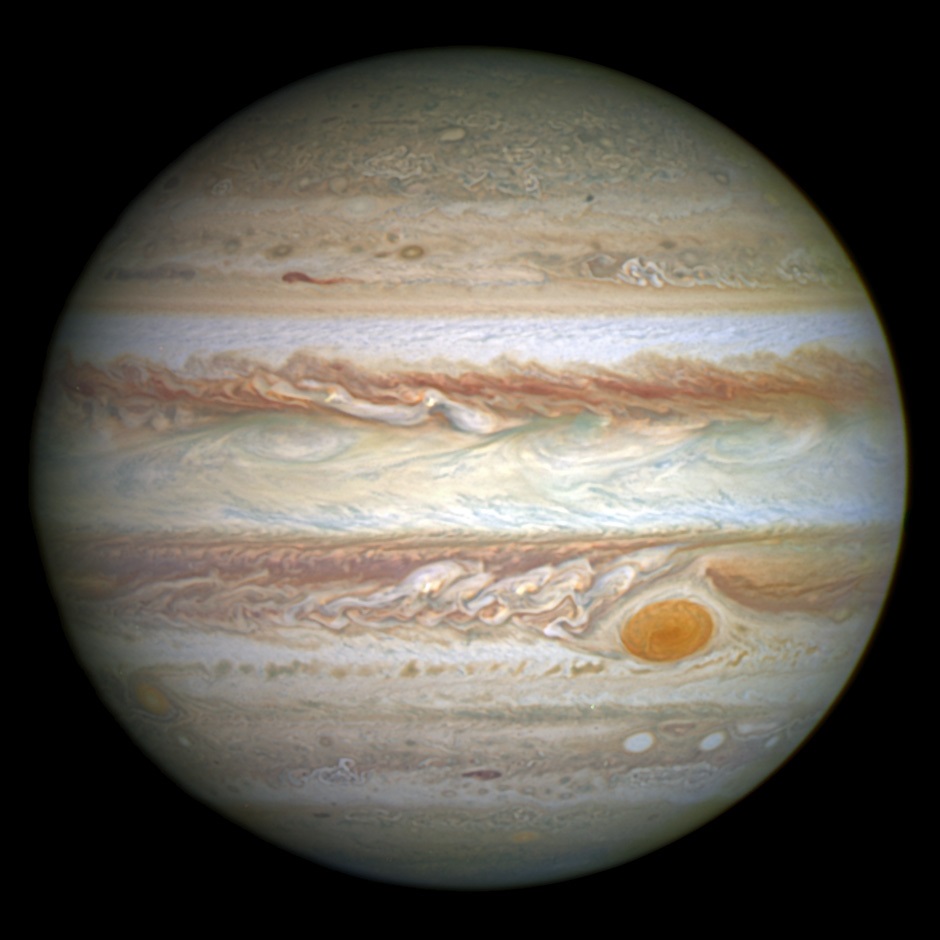 A
C’
C
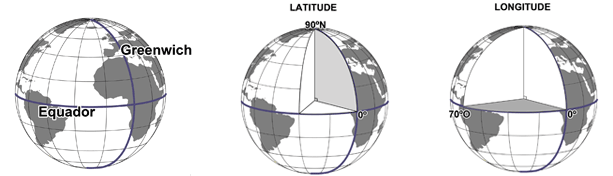 https://pt.wikipedia.org/
8.2 Variáveis Rotacionais
Escolhendo o ponto P, é possível conhecer a posição do corpo inteiro no sistema de referência escolhido.
Basta considerar o movimento do ponto P em um círculo de raio r
Convenção: Rotação anti-horáriasentido positivo
P
P
arco =  S
Unidade adotada no SI: 1 rad = 1 m / 1 m
Tarefa para o lar: obter o valor de   
medindo uma circunferência e o seu diâmetro
O sistema de coordenadas polares
vetor unitário radial
P
vetor
Sistema de referência
Distância à origem
Coordenadas
Deslocamento angular
Velocidade angular média
Velocidade angular instantânea
Define-se uma grandeza vetorial para representar w, com intensidade, direção e sentido
radianos/s
revoluções/s
rotações/min
....
Sinal pela regra da mão direita
aceleração angular instantânea
aceleração angular média
rad/s2 ou revoluções/s2
Lista 5 – Ex 1. O significado da medida de ângulo em radianos.
Em que sentido o radiano é uma medida “natural” de ângulo e o grau uma medida “arbitrária” desta mesma grandeza? Que vantagens existem em se usar radianos em vez de graus?
Lista 5 – Ex 2. Cinemática das rotações: por que ω = 0 não implica α=0?
Um corpo rígido pode girar livremente em torno de um eixo fixo. O corpo pode ter aceleração angular diferente de zero mesmo que sua velocidade angular seja (talvez instantaneamente) nula? Qual seria o equivalente desta questão nos movimentos de translação? Dê exemplos físicos que ilustrem tais situações.
Outro exemplo: inversão do movimento. 
Um pêndulo oscila em torno de um ponto fixo e, no ponto mais alto, para, 
       mas volta a mover-se porque tem uma aceleração angular. 
O sistema massa-mola é o equivalente do pêndulo para os movimentos de translação –
       ao chegar na compressão máxima, a massa para, 
       mas a força da mola acelera o corpo para retornar ao ponto de equilíbrio.
Lista 5, Ex. 5. Determinar velocidade e aceleração angulares de φ(t) por derivação
O ângulo em que um ponto de referência do volante de um gerador se encontra no instante t é dado por
em que a, b e c são constantes.
Determine a expressão para a velocidade angular.
Determine a expressão para a aceleração angular.
Ex. 6: Dado α(t), determinar ω(t) e φ(t) por integração, função analítica
Uma roda, com velocidade angular inicial ω0, gira com aceleração angular α dada por
em que t é o tempo e a e b são constantes
Escreva as equações para a velocidade angular da roda em função do tempo
Escreva as equações para o ângulo de um ponto de referência em função do tempo
8.3 Grandezas Rotacionais
Deslocamentos rotacionais finitos
Grandeza em 3D: tem intensidade, direção e sentido
Para ser um vetor, a soma precisa ser  comutativa:
Temperatura e massa não são grandeza vetoriais
O número real é uma grandeza vetorial (um número real positivo não é)
É fácil verificar (próximo slide!) que
o que significa que as rotações finitas assim definidas não são vetores, apesar de terem módulo, direção e sentido
Deslocamentos rotacionais finitos e infinitesimais
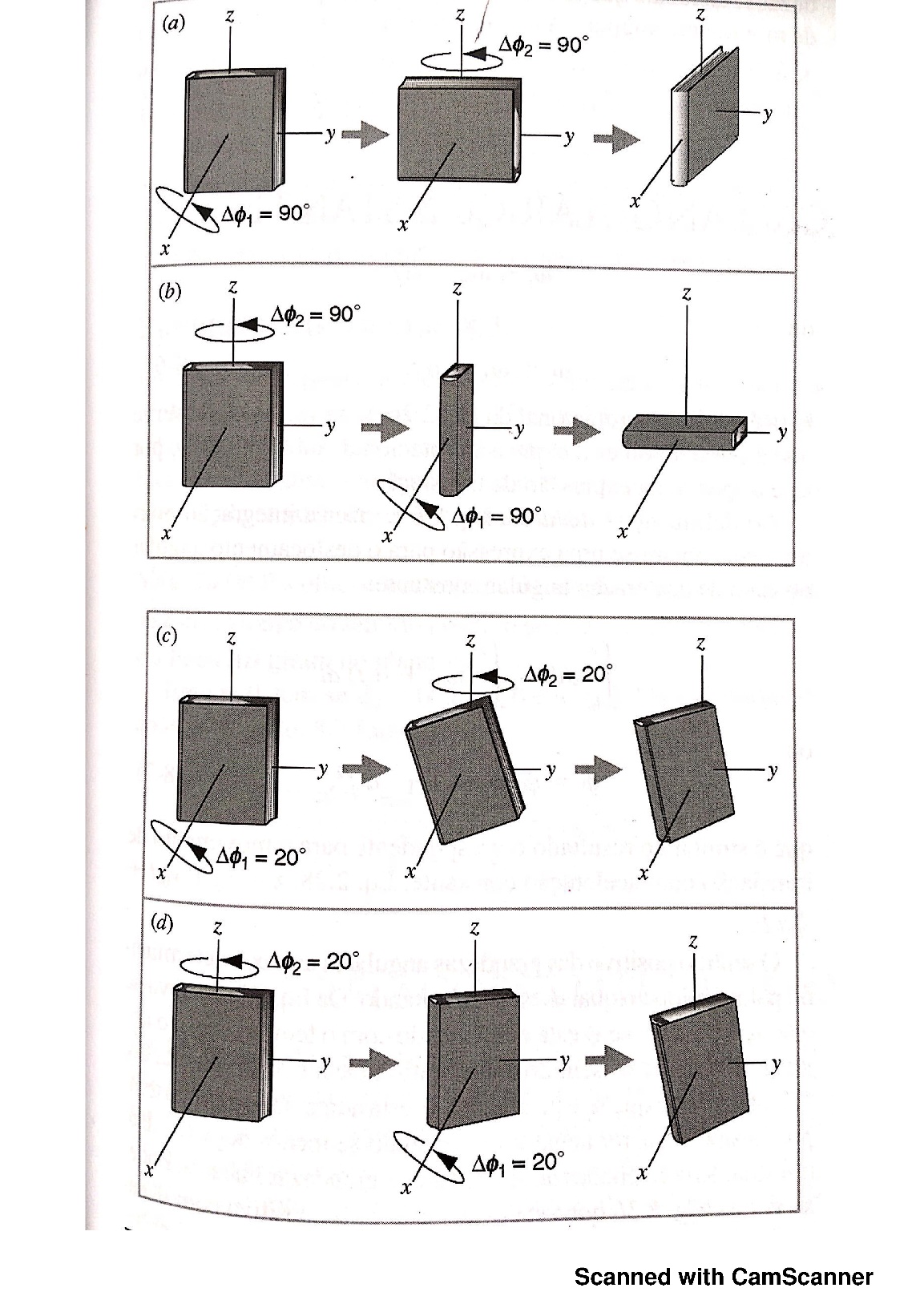 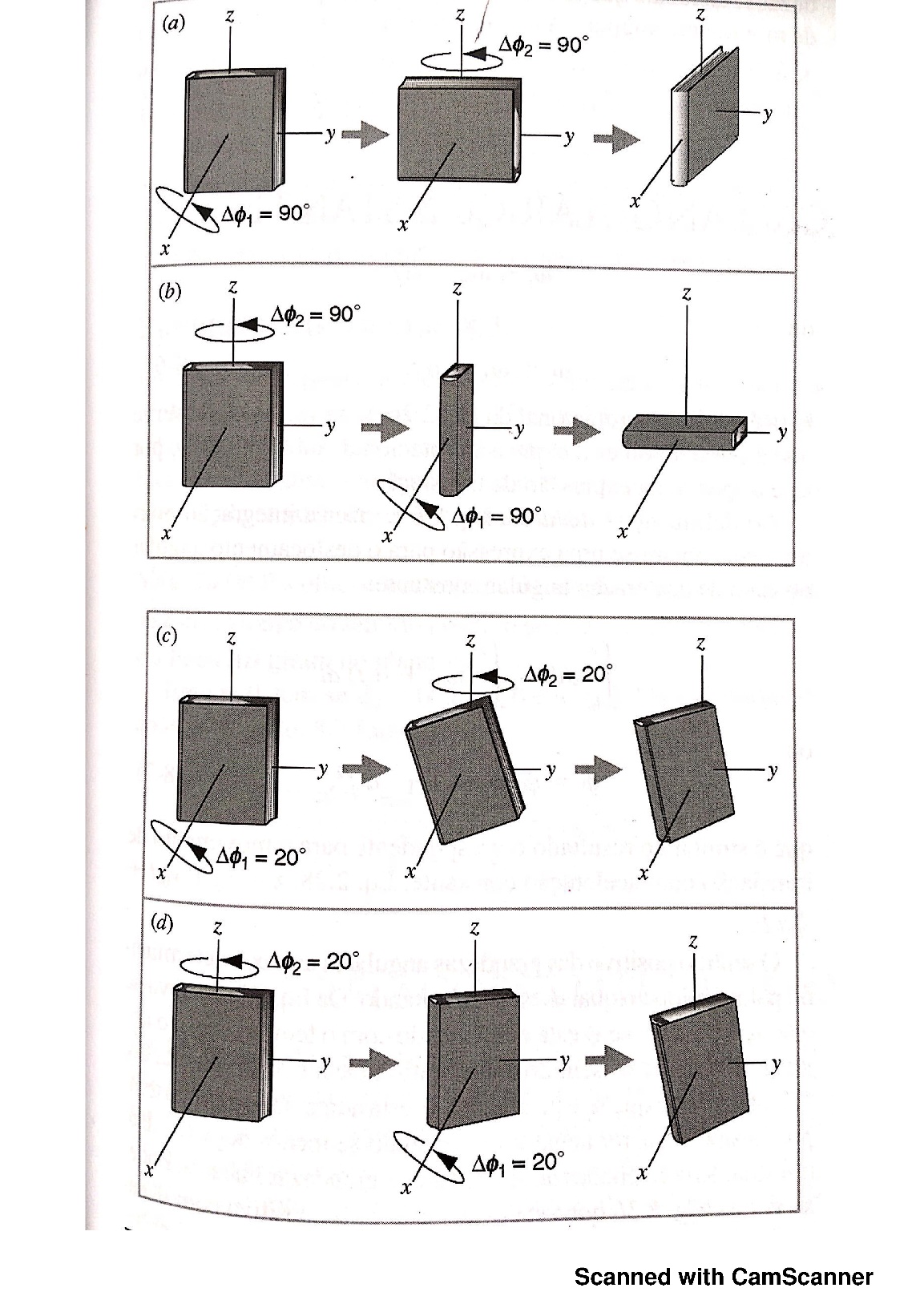 A soma de rotações infinitesimais é comutativa, mesmo que o eixo não seja fixo
Regra da mãodireita
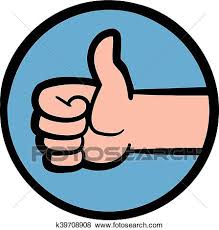 O vetor aponta perpendicularmente ao plano de rotação
Vetor aceleração angular
Módulo, direção e sentido
8.4 Rotação com aceleração constante
Movimentos mais simples
Tem apenas aceleração centrípeta
MCU
integrando
integrando
8.4 Relações entre as variáveis lineares e angulares
Componente tangencial
Regra da cadeia
Do slide anterior:
Isso simplifica tudo !
O sinal indica que o vetor aponta para o centro
Aceleração tangencial + aceleração centrípeta
Módulo da aceleração radial
Ver seção 4.5 HRK
Avisos
Conceitos de Matemática Básica
Cap. XI – Geometria plana
Listas de exercícios 
Questionário 7 sobre lista 4 
Completar lista 4
Começar os exercícios da lista 5
Relatórios
R3  - cinemática rotacional – até 14/10, antes da prova de propósito
Participem do Fórum sobre “Experimentos Online”

Participar das monitorias

1ª prova 17 e 18/10, no Auditório Abraão de Moraes

Teremos aula normalmente dias 10 e 11/10; Encontro da Licenciatura 13 e 14/10
Até a próxima aula